The Heavy Flavor Tracker (HFT)
 An Update


Spiros Margetis
Kent State University, USA
STAR Collaboration meeting, 2010 Nov 14, BNL
Outline
A brief status of the project -> see Flemming’s talk

HFT design/capabilities

The key measurements of HFT

Summary
HFT Status
November 2009 – CD1 review with CDR
Q&A responses completed in Spring 2010

August 2010 – CD1 granted
Monthly project reporting started

February/March 2011 – CD2/3 (TDR)

Projected installation in Summer 2013 for Run-14
STAR Physics Program
At 200 GeV top energy

     - Study medium properties, EoS
     - pQCD in hot and dense medium




2) RHIC beam energy scan
      - Search for the QCD critical point
      - Chiral symmetry restoration
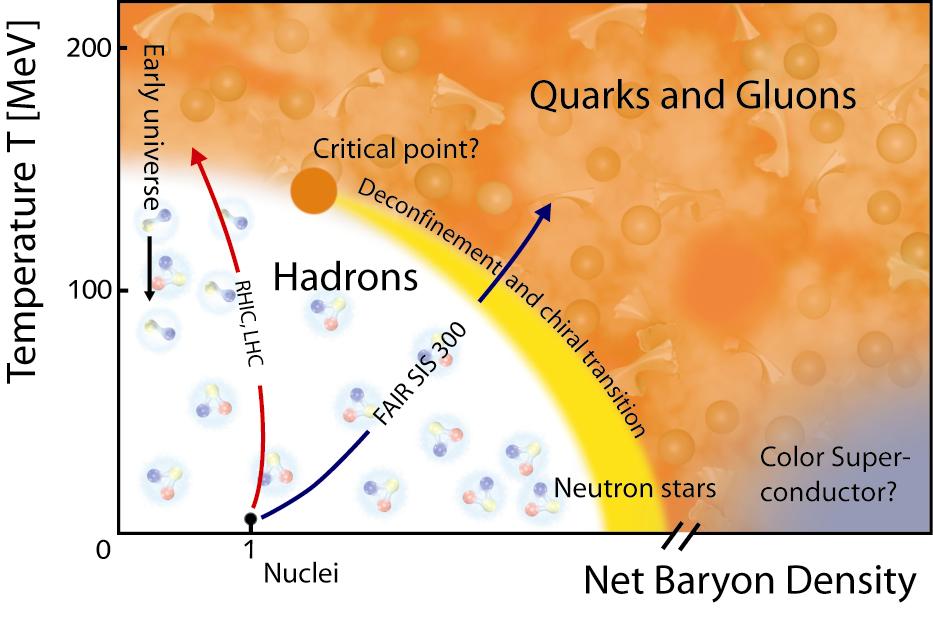 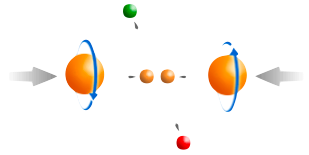 Spin program
       - Study proton intrinsic properties
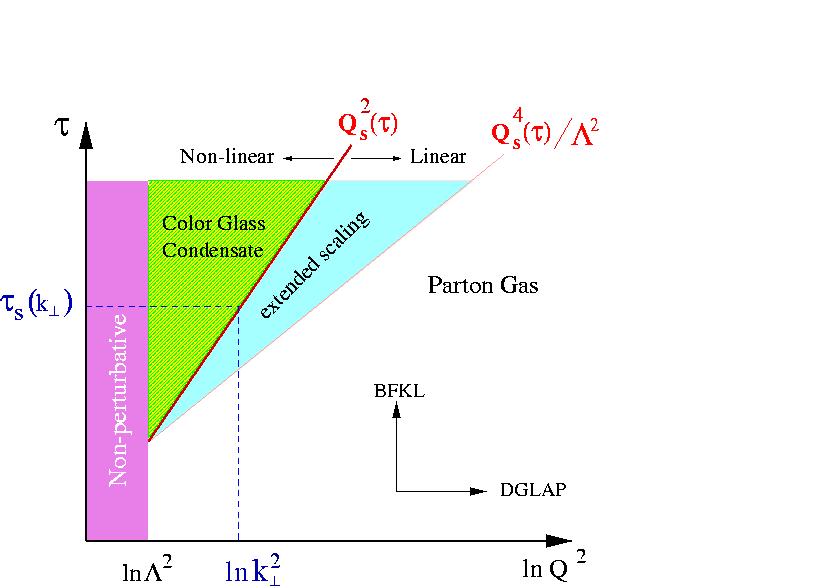 Forward program
    - Study low-x properties, search for CGC
    - Study elastic (inelastic) processes (pp2pp)
    - Investigate gluonic exchanges
STAR Detector
MTD
EMC barrel
MRPC ToF barrel
100% ready for run 10 (now!)
EMC End Cap
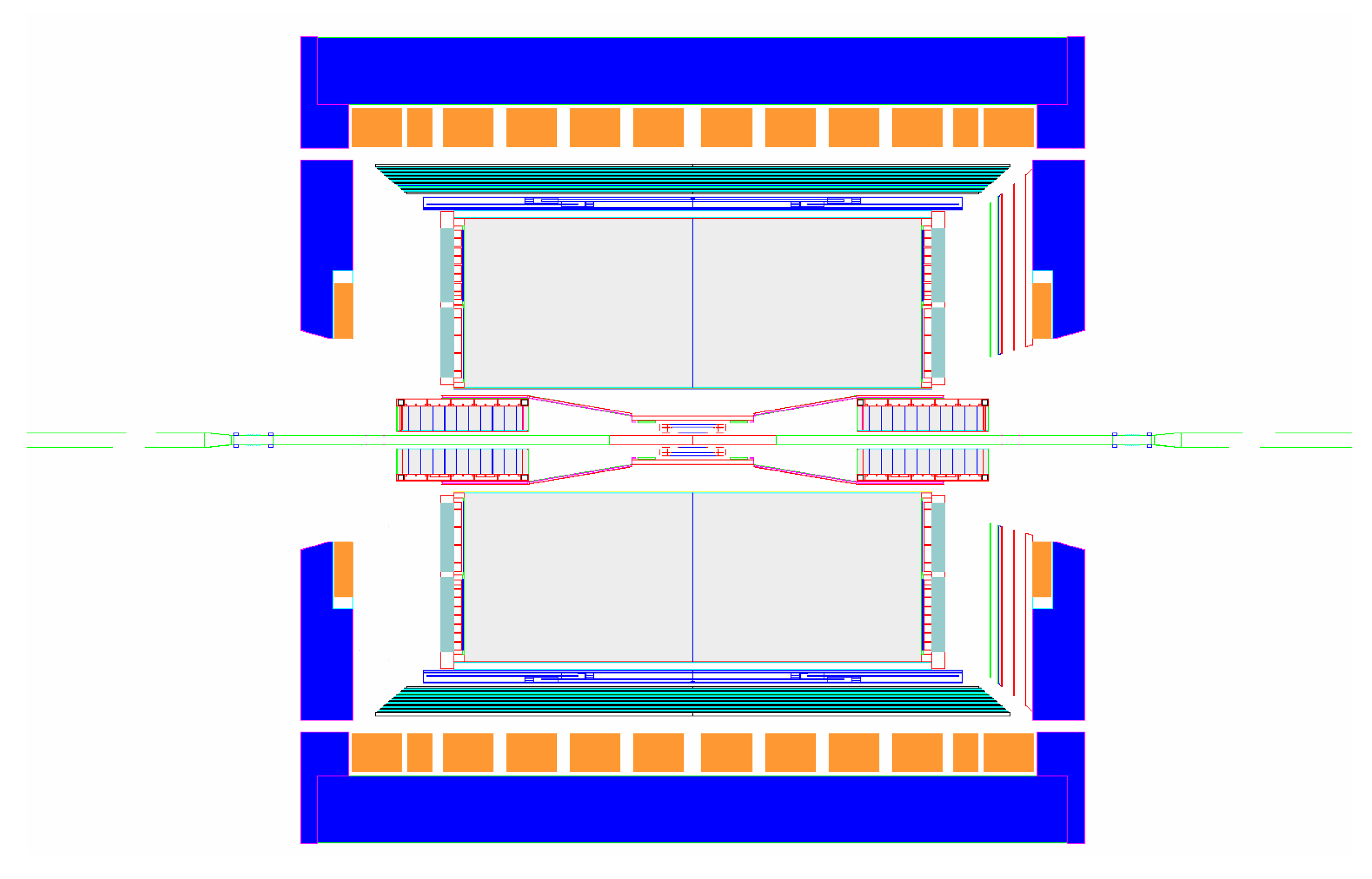 FMS
BBC
FPD
TPC
FHC
PMD
Completed
DAQ1000
HFT
HLT
Ongoing
R&D
FGT
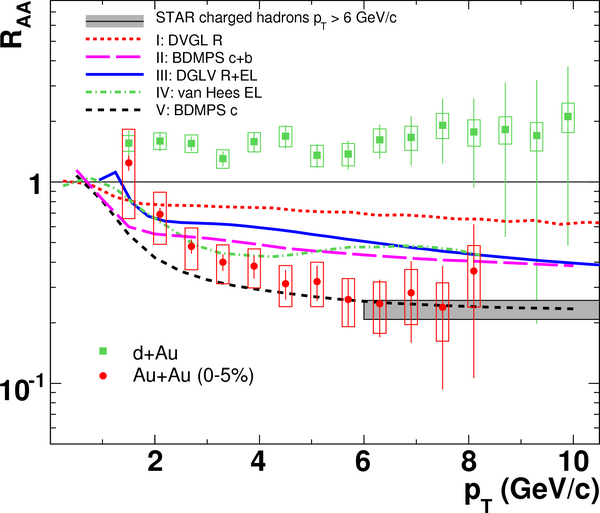 STAR: Phys. Rew. Lett, 98, 192301(2007).
Heavy Quark Energy Loss
1) Non-photonic
electrons decayed
from  - charm and
beauty hadrons

2) At pT ≥ 6 GeV/c,

RAA(n.p.e.) ~ RAA(h±)!

Contradicts naïve 
pQCD predictions
Surprising results - 
 - challenge our understanding of the energy loss mechanism
 - force us to RE-think about the elastic-collisions energy loss, <L> etc
 - Requires direct measurements of c- and b-hadrons.
Decay e pT vs. B- and C-hadron pT
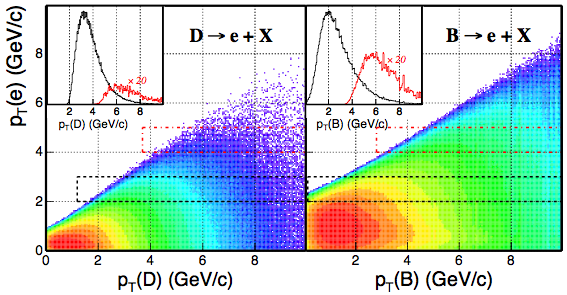 Key: Directly reconstructed heavy quark hadrons!
                                                                    Pythia calculation    Xin Dong, USTC October 2005
The Bottom Line
The HFT is meant to do full reconstruction of charm (and maybe bottom with MTD) decays, including low pT region.
PHENIX cannot but…it will do much by 2014
Main physics thrust besides surprises is:
Precise flow and RCP, RAA of identified charm
Extend the above to bottom through subtraction (or maybe identification)
LC/D0 ratio + individual particle spectroscopy + charm correlations + …
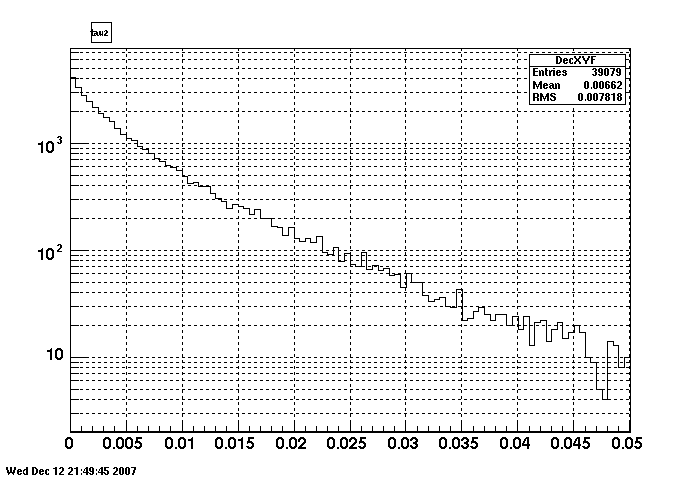 D0->K+pi
counts
~1 c
Decay Length in X-Y plane
cm
Challenge: e.g. D0 decay length
Used <pt>~1GeV

 1 GeV/ =0 D0 has 
 Un-boost in Collider !

  Mean R-f value ~ 80 mm
HFT Strategy
Replace Drift Silicon with small/square Pixels

Move as close to beam as possible
New beam pipe (Radius 4cm -> 2cm )

Keep it as thin as possible
Si (300->50 microns)
Air-cool
Aluminum cable traces instead of Cu
~0.4% X0 thickness per layer

Remove/install with ~20 micron overall envelope
Need special engineering
OLD (SVT)
NEW (HFT)
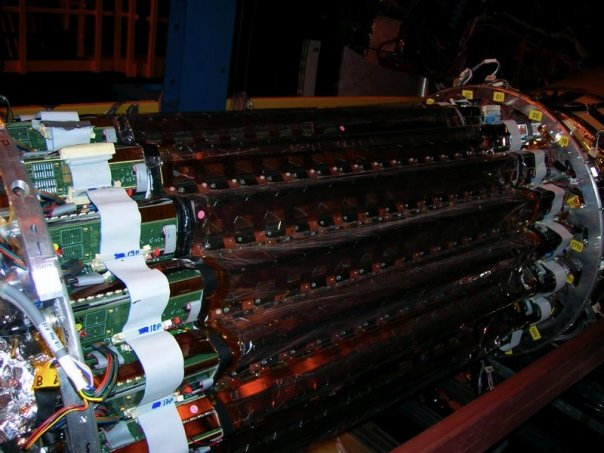 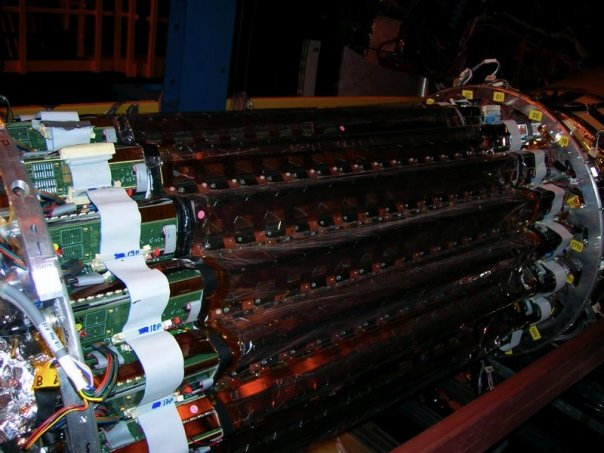 SSD
SSD+
23cm
22cm
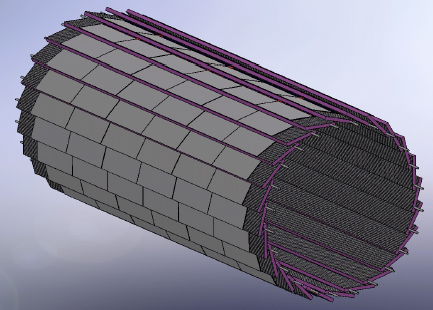 IST
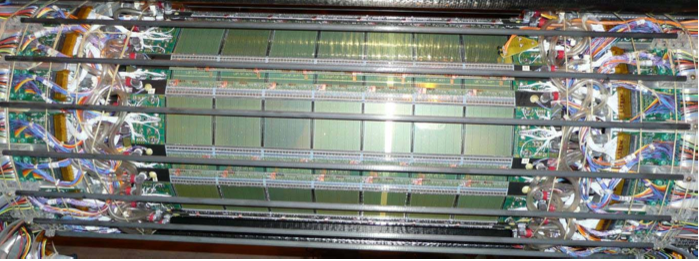 15cm
14cm
SVT
11cm
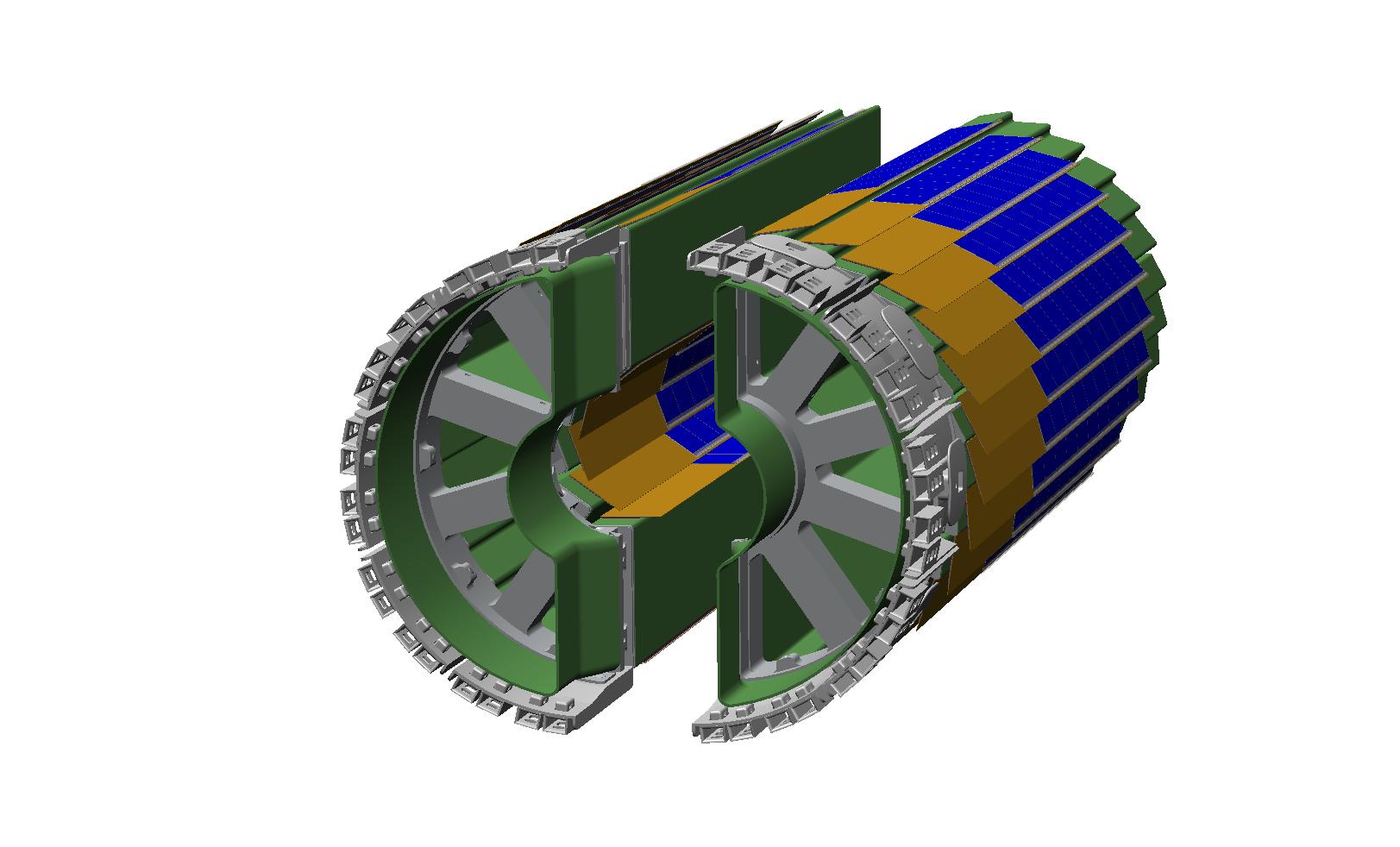 PIXELS
8cm
~6.5cm
SVT:~1.5%X0/layer
2.5cm
.
.
PXL:0.3-0.5%X0/layer
Detector resolutions differ by a factor of 2-3 but pointing by a factor of ten.
HFT
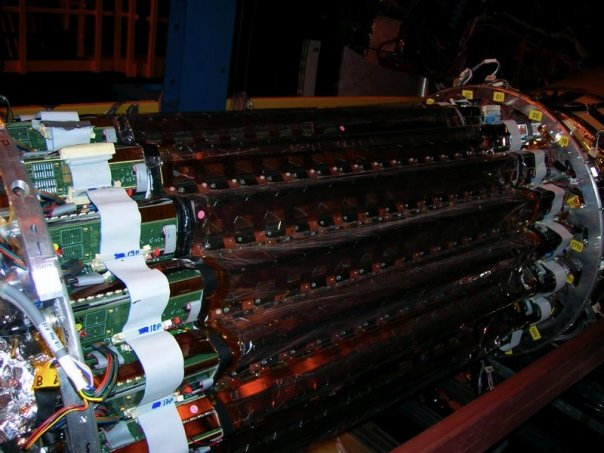 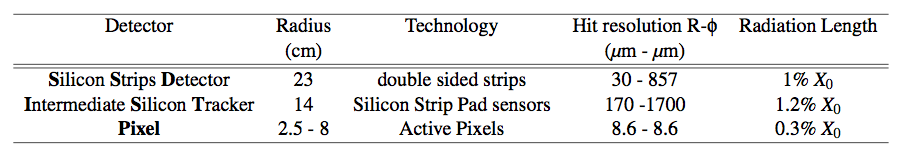 SSD+
IST
PIXEL
Low mass  
 Near the event vertex
 Active pixels
SSD+ R=22cm
Technology
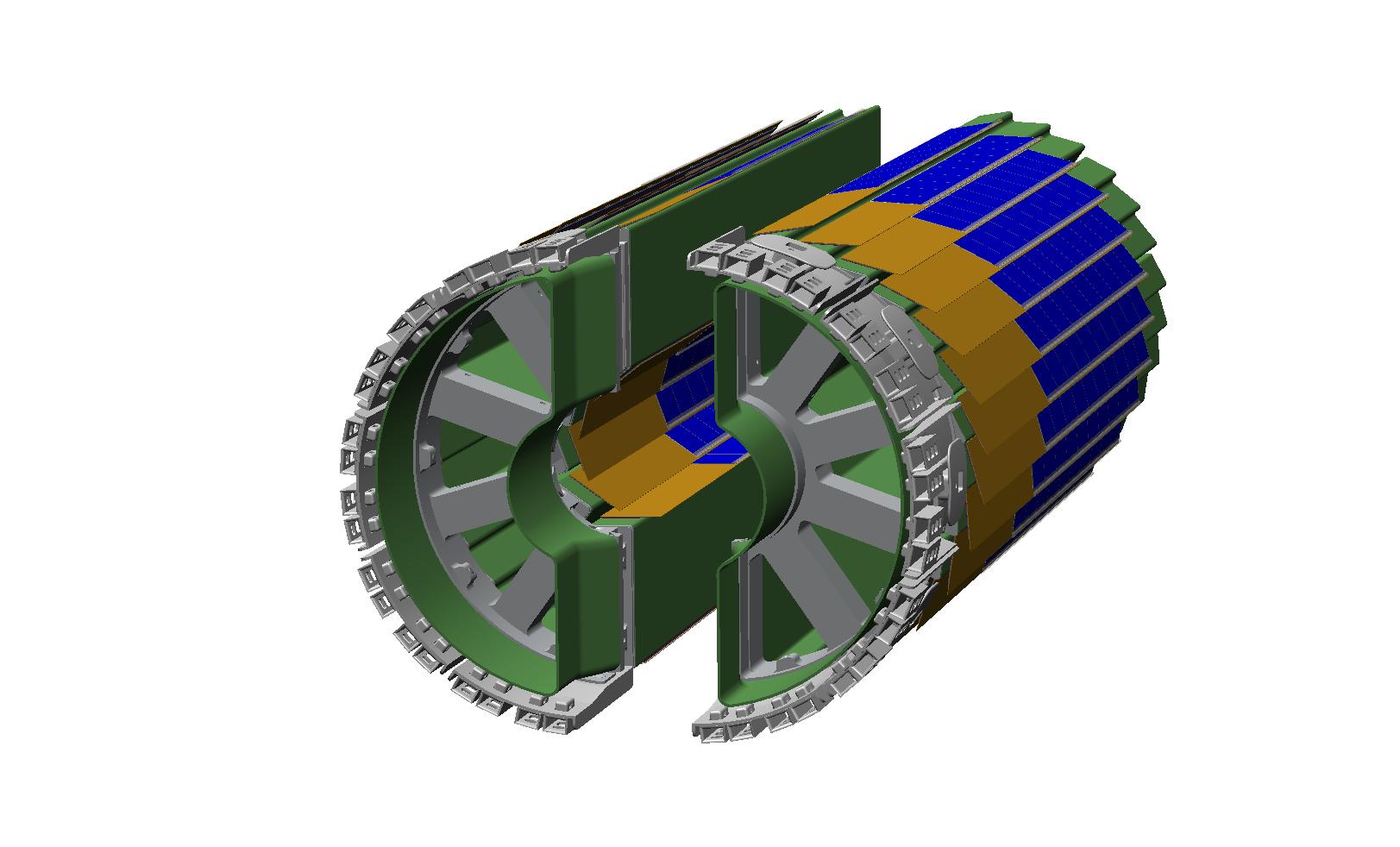 Pixel 1-2 R=2.5, 8cm
IST R=14cm
New beam pipe
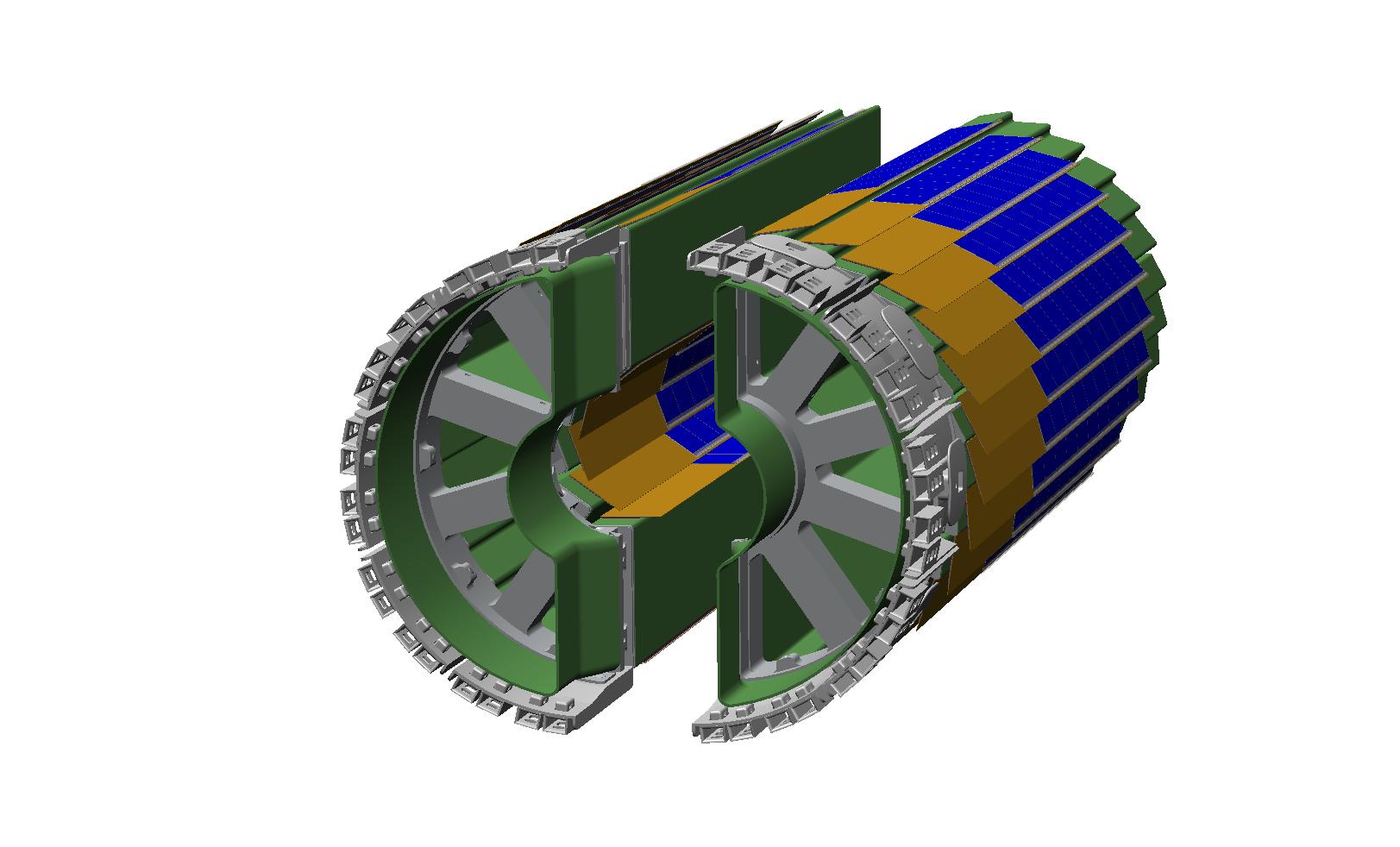 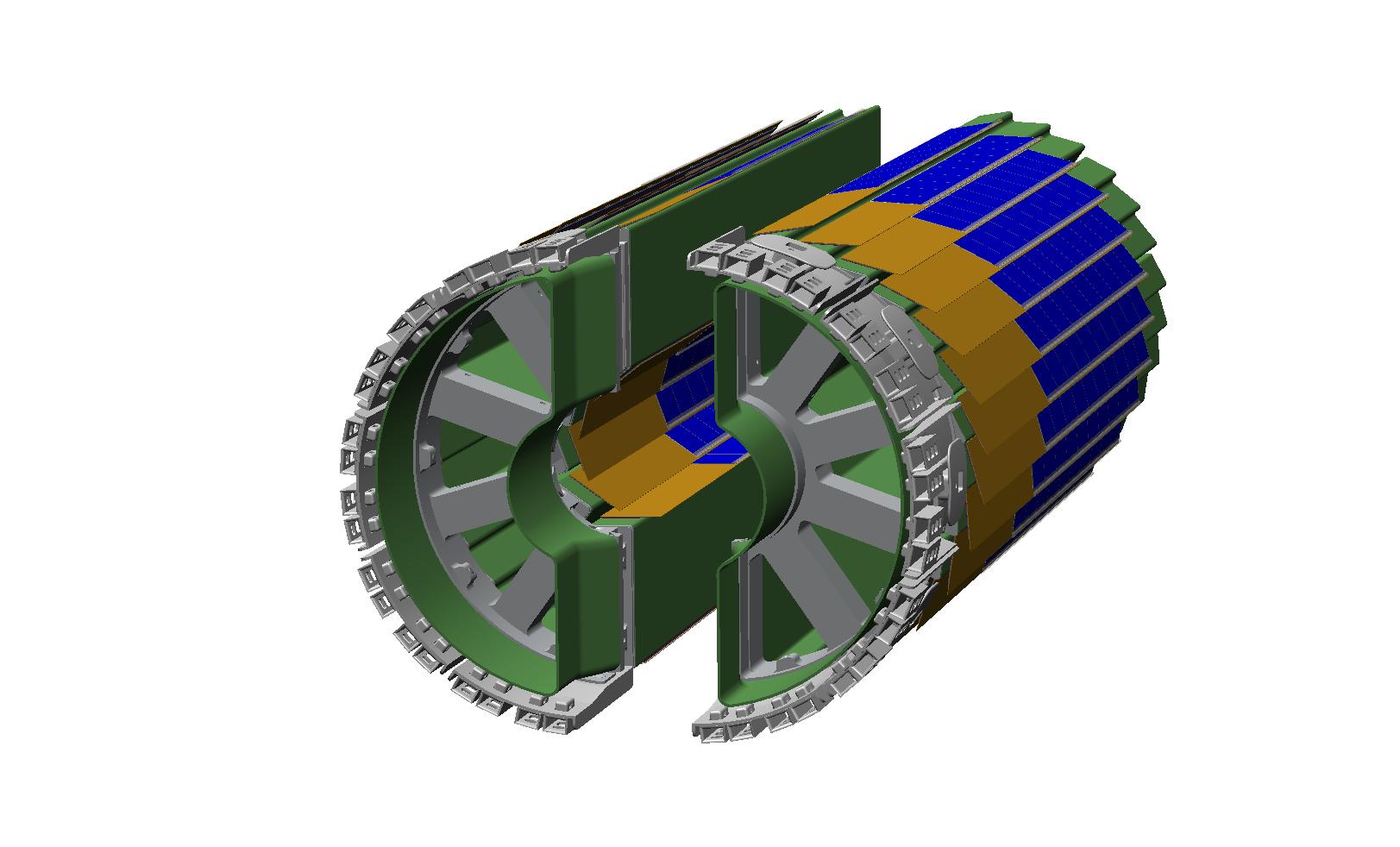 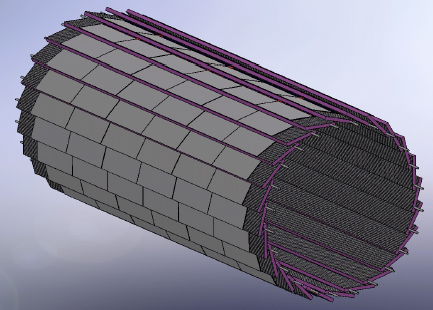 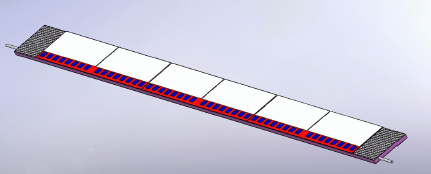 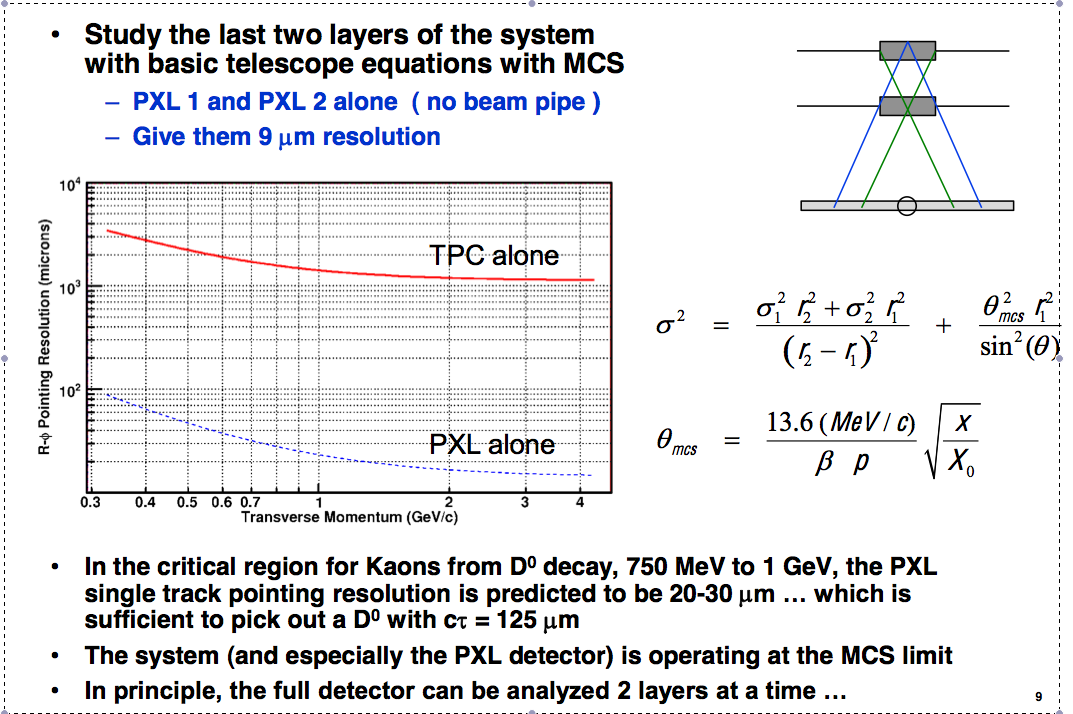 Projection error is a strong function of first-layer distance and thickness
SVT+SSD
10
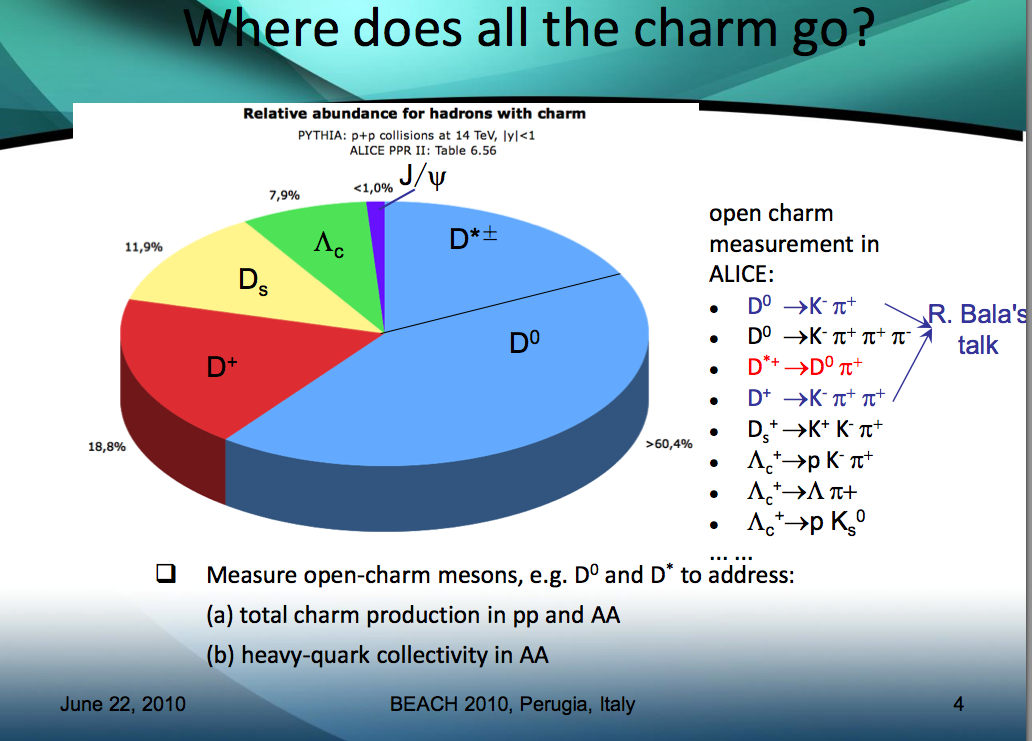 HFT
HFT
HFT
HFT
HFT
Heavy Quark Production
NLO pQCD predictions of charm and bottom for the total p+p hadro-production cross sections.

Renormalization scale and factorization scale were chosen to be equal.

   RHIC:  200, 500 GeV
   LHC:   900, 14000 GeV

Ideal energy range for studying pQCD predictions for heavy quark production.

Necessary reference for both, heavy ion and spin programs at RHIC.
RHIC         LHC
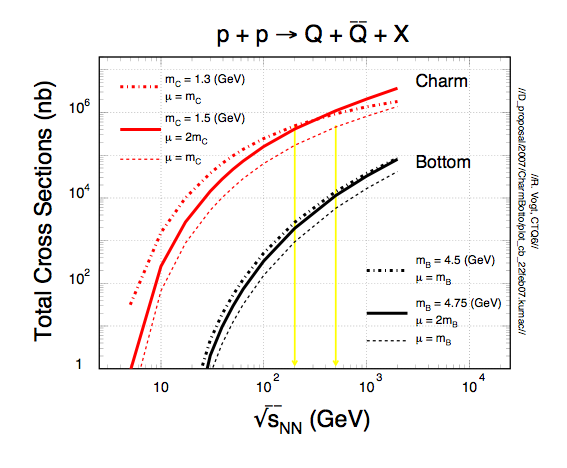 R. Vogt http://www-rnc.lbl.gov/ISMD/talks/Aug9/1400_Vogt.pdf
Estimated error bars of measurement comparable to line thickness!
HFT Performance example on the D0 ➝ Kπ reconstruction
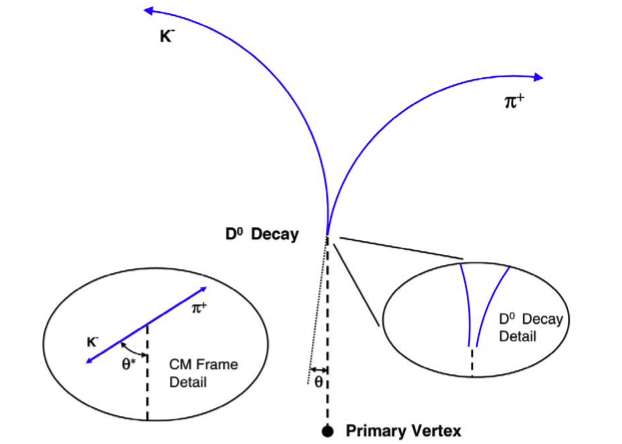 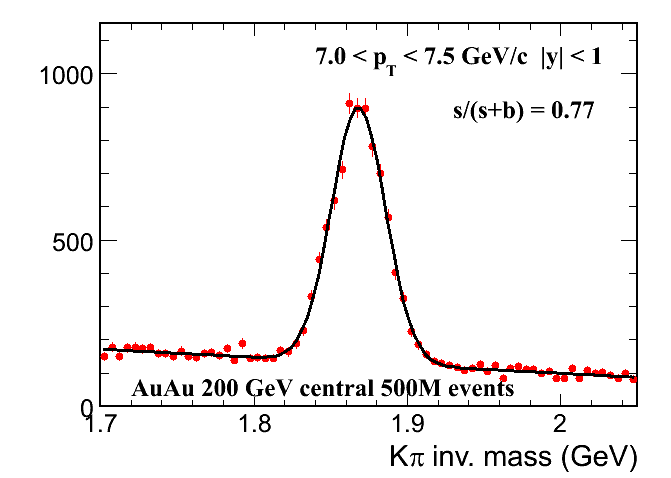 Simulation of Au+Au@200GeV Hijing events with STAR tracking software including pixel pileup (RHIC-II luminosity) extrapolated to 500 M events (~one RHIC run).
 Identification done via topological cuts and PID using Time Of Flight
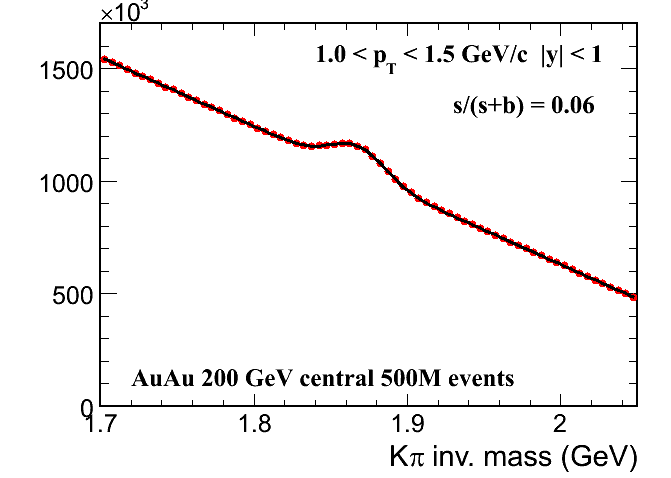 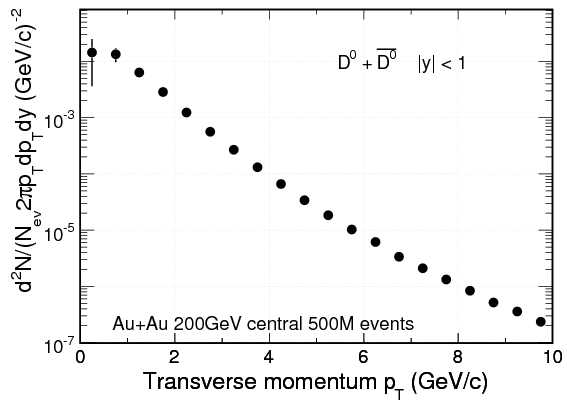 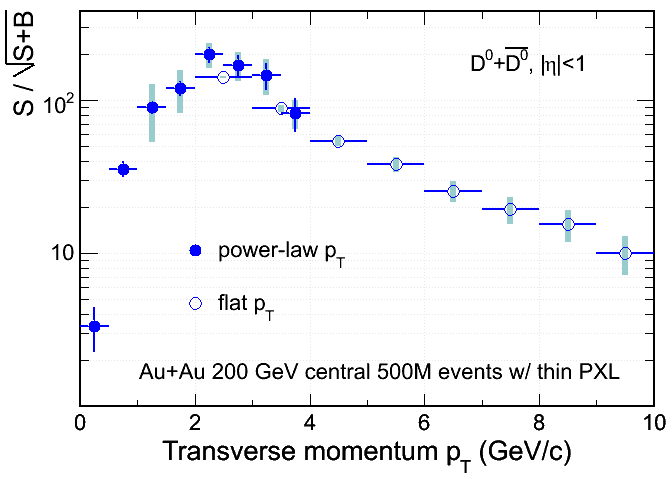 D+ -> Kpp
KALMAN fit
No cuts
L/L>6 && pixHits=2
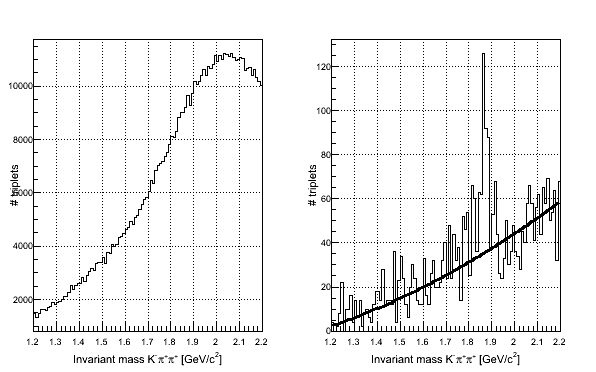 In these plots, I required PixelHits =2 for all the 3 daughters
The signal (height of the peak) is reduced but the background line too)
Ds -> F+p -> KKp
Work in progress
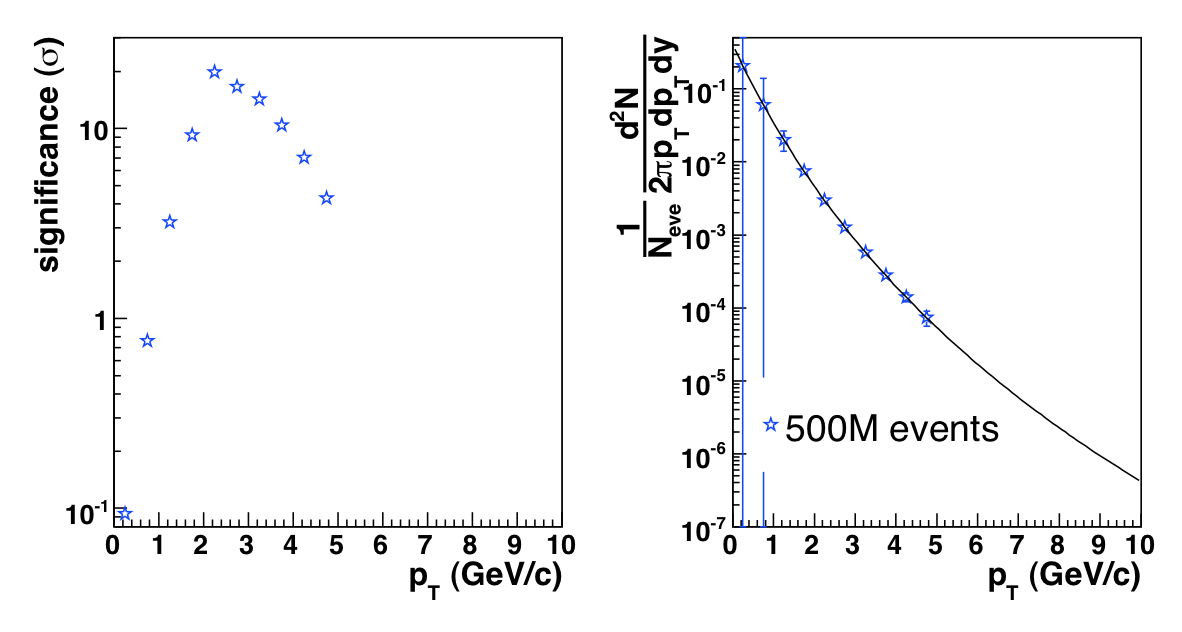 PRELIMINARY
gDCA > 80 um for daughters
nSigma_DV < 2 for daughters (the same nSigma_DV as Jan's)
cos(theta) > 0.99
Phi inv mass within 3 Sigma of Phi mass
Lc -> K p p
NEW
PT spectra of Lc
HFT - Charm Hadron v2
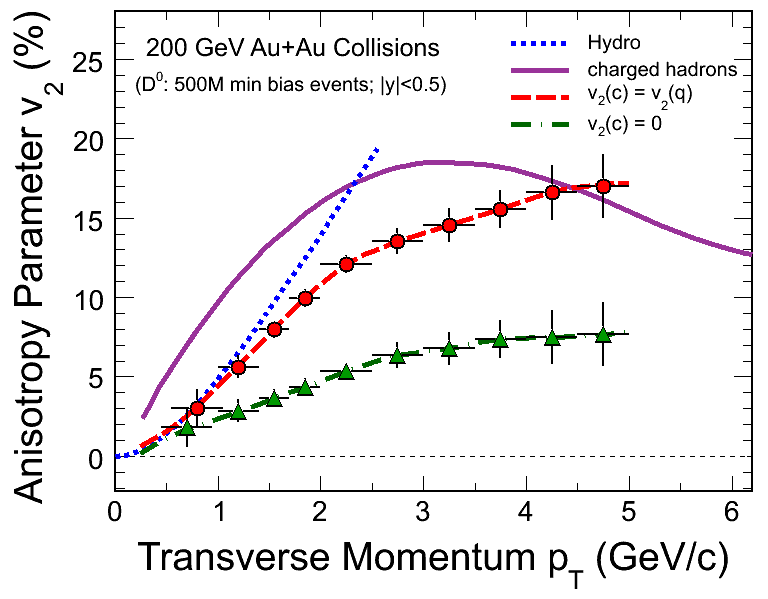 Charm-quark flow
 Thermalization 
     of light-quarks!
Charm-quark does
 not flow
 Drag coefficients
- 200 GeV Au+Au minimum bias collisions (500M events). 
- Charm collectivity  drag/diffusion constants  medium properties!
[Speaker Notes: Hydro model: Pasi Huovinen, private communication, January 2008.
Just to remind you: these calculations were done using my "standard" set of parameters: initial time 0.6 fm/c, first order phase transition at T_c=165 MeV, chemical equilibrium all the way until until kinetic freeze-out, freeze-out at T_f=130 MeV reproduces pion spectra and (anti)proton p_T-slope, initial profiles as a combination of participant and binary collision scaling.]
HFT - Charm Hadron RCP
D0s, NOT decay electrons
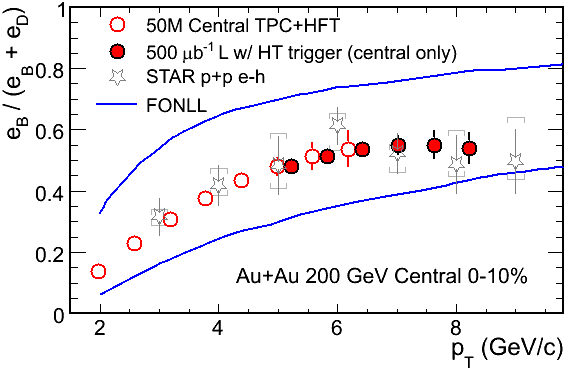 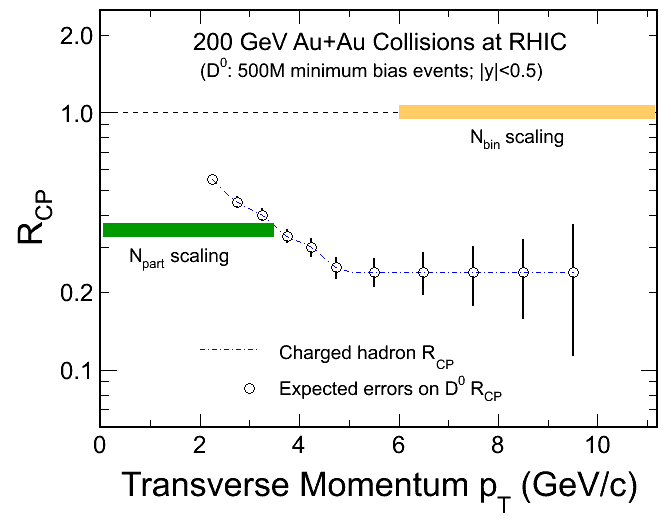 Significant Bottom contributions in HQ decay electrons.
 200 GeV Au+Au minimum bias collisions (|y|<0.5 500M events). 
 Charm RAA  energy loss mechanism!
[Speaker Notes: 10%]
ΛC Measurements
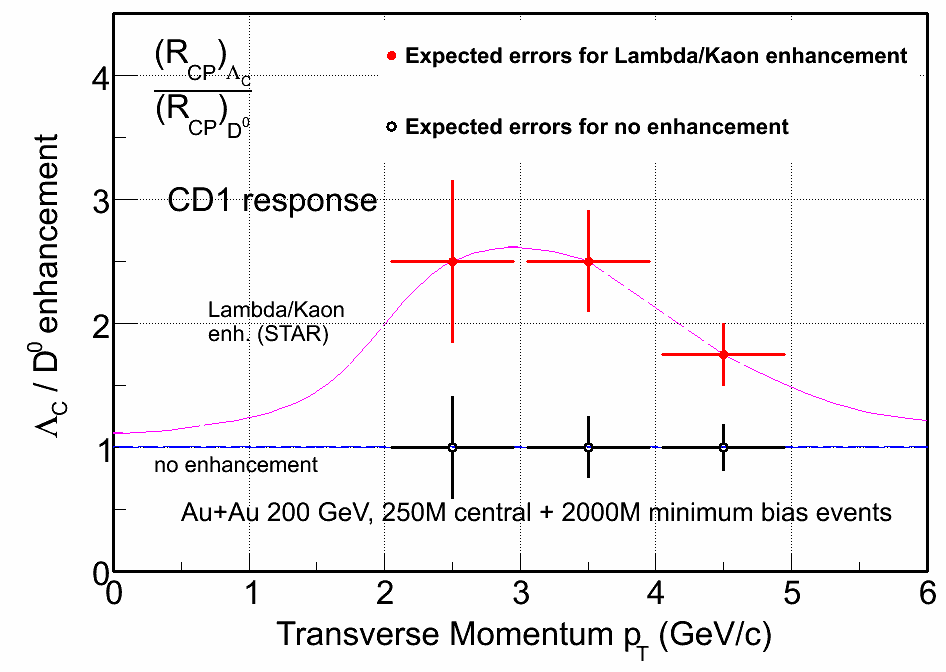 ΛC (  p + K + π): 

Lowest mass charm baryon
Total yield and ΛC/D0 ratios can be measured.
Strategies for Bottom Measurement
(1) All Charm states
( D0,±, Ds, C )
(1.a) Displaced vertex 
electrons (TOF+HFT)


(2) Charm decay electrons 
(Charm)
(1.a) - (2)


Some Bottom states 
(Statistics limited at RHIC)
Bottom decay electrons
Measure Charm and Bottom hadron:

Cross sections,  Spectra and v2
With the MTD in place we currently explore semi-direct B-reconstruction via the J/Psi->dimuon channel (trigger)
B-meson capabilities (in progress)
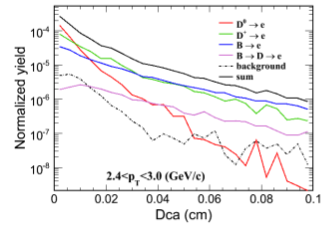 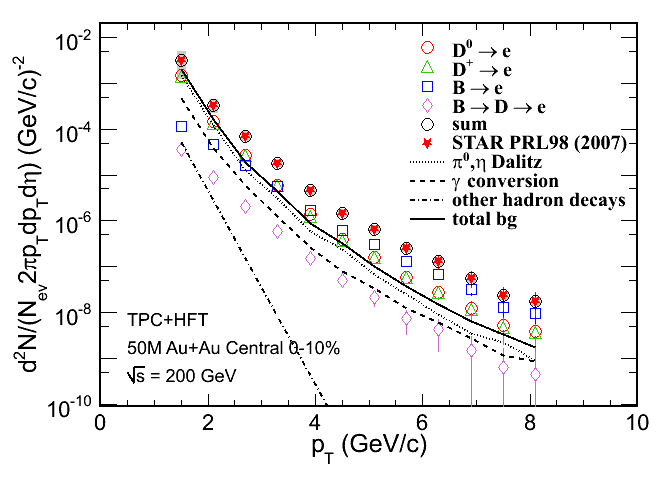 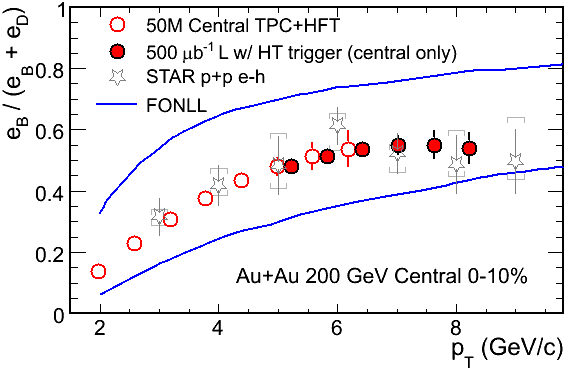 B->e+X approach
Rate limited, not resolution
c- and b-decay Electrons
H. van Hees et al. Eur. Phys. J. C61, 799(2009). (arXiv: 0808.3710)
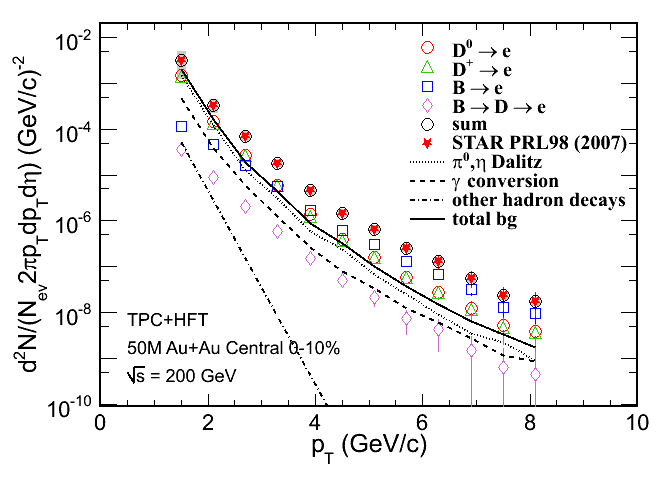 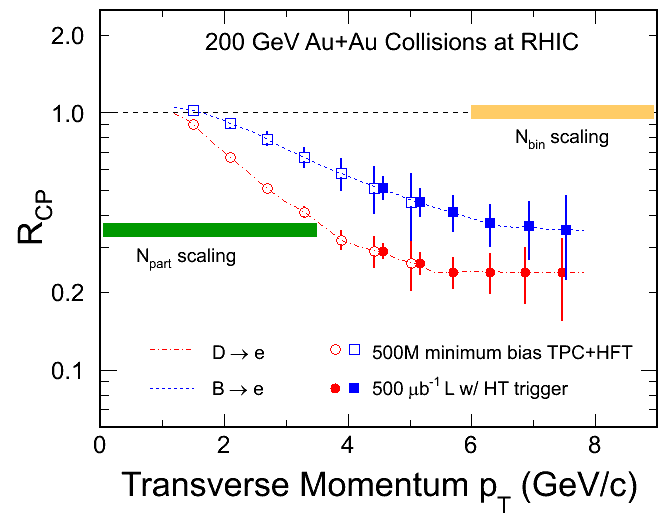 DCA cuts  c- and b-decay electron distributions and RCP

 200 GeV Au+Au minimum biased collisions (|y|<0.5 500M events)
[Speaker Notes: 10%]
Summary
Detailed spectra of heavy flavor (c, b) is an invaluable piece of information provided by the HFT

First generation of detectors needed smart replacements. The Heavy Flavor Tracker in STAR is the most advanced answer to this need

…
Spares
Partonic Collectivity at RHIC
STAR: preliminary
STAR: QM2009
Low pT (≤ 2 GeV/c): hydrodynamic mass ordering
High pT (> 2 GeV/c): number of quarks ordering
  s-quark hadron: smaller interaction strength in hadronic medium
  light- and s-quark hadrons: similar v2 pattern

  => Collectivity developed at partonic stage!
The di-Lepton Program at STARTOF + TPC + HFT
Direct
radiation from 
the Hot/Dense 
Medium

 Chiral 
symmetry 
Restoration

 A robust di-lepton physics program extending STAR scientific reach
ρ ϕ                          J/ψ
(1) σ
(2) v2
(3) RAA
DY, charm Bk
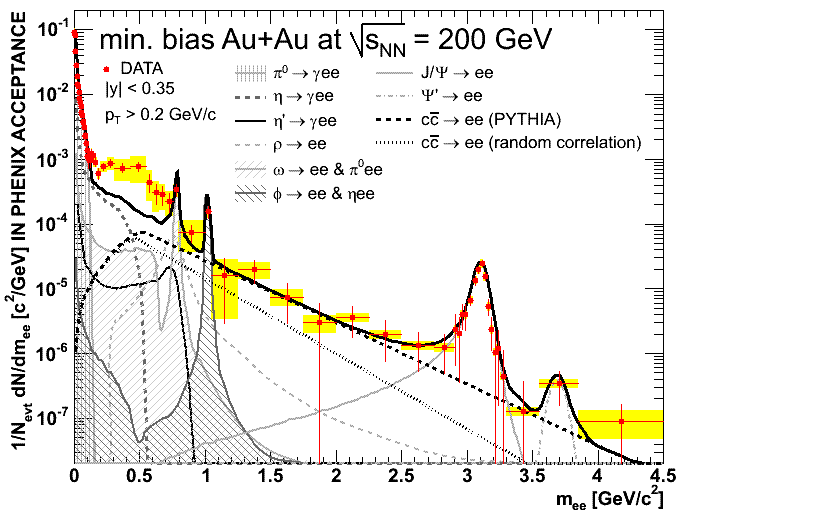 PHENIX: 0706.3034
Mass (GeV/c2)
pT  (GeV/c)
Quark Masses
- Higgs mass: electro-weak symmetry breaking (current quark mass).
- QCD mass: Chiral symmetry breaking (constituent quark mass).
      
Strong interactions do not affect heavy-quark mass.

New scale compare to the excitation of the system.


Study properties of the hot and dense medium at the foremost early stage of heavy-ion collisions.

Explore pQCD at RHIC.
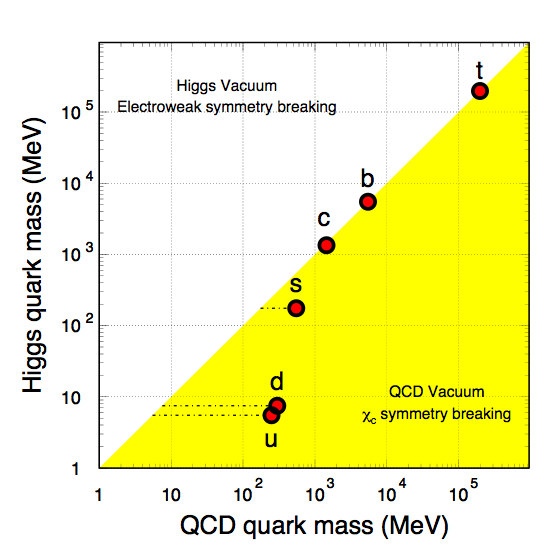 Total quark mass (MeV)
X. Zhu, et al, Phys. Lett. B647, 366(2007).
Requirement for the HFT
 -meson Flow: Partonic Flow
STAR: Phys. Rev. Lett. 99, 112301(2007).
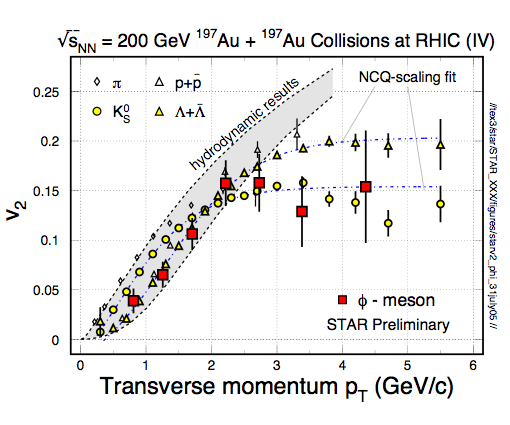 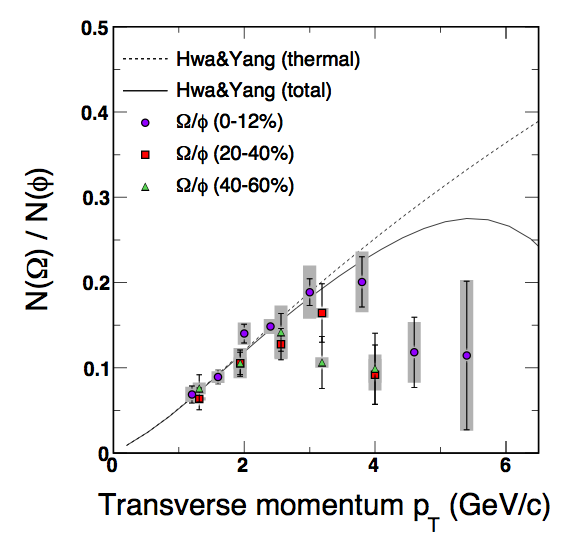 “-mesons (and other hadrons) are produced via coalescence of seemingly thermalized quarks in central Au+Au collisions. This observation implies hot and dense matter with partonic collectivity has been formed at RHIC”

In order to test early thermalization: v2(pT) of 
                  c- and   b-hadrons data are needed!
Charm Cross Sections at RHIC
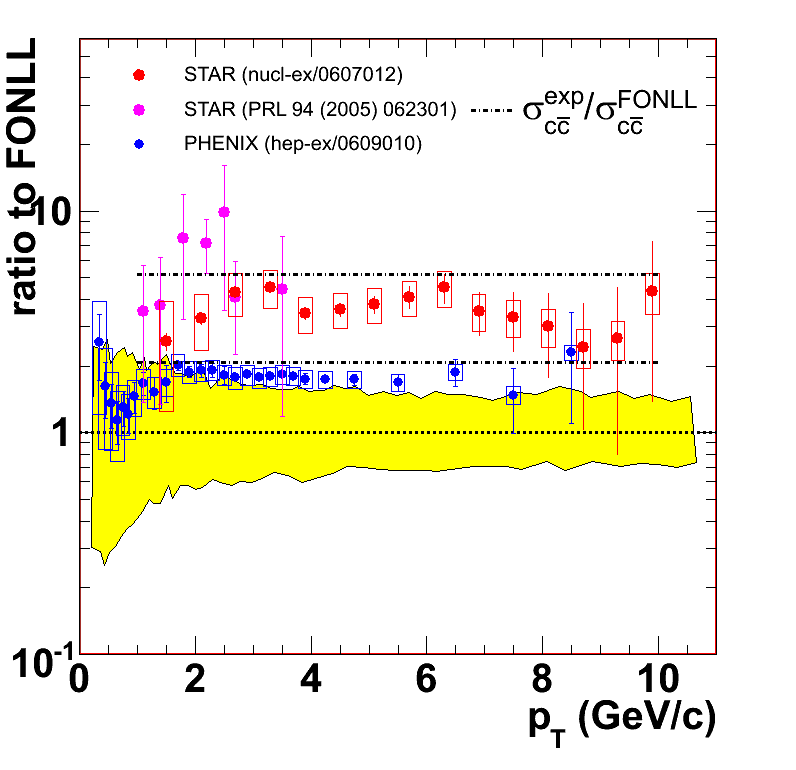 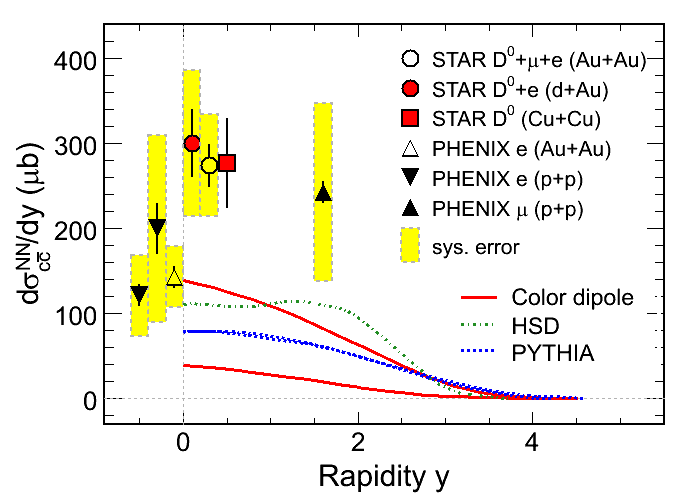 Large systematic uncertainties in the measurements
New displaced, topologically reconstructed measurements for c- and b-hadrons are needed   Upgrade
SVT+SSD D0-vertex resolution (simulation)
Reco  vs. MC [cm]
Reco - MC [cm]
MC [cm]
MC [cm]
Left : correlation between reconstructed path length and MC
Right : Decay length resolution
There is no systematic shift (red crosses = mean) in reconstructed quantities.
The standard deviation (blue crosses) of the distribution (reco-MC) is flat at 
~ 250 m , which is of the order of the resolution of (SSD+SVT).
Glimpses at 200 GeV DATA
TPC only Cu+Cu
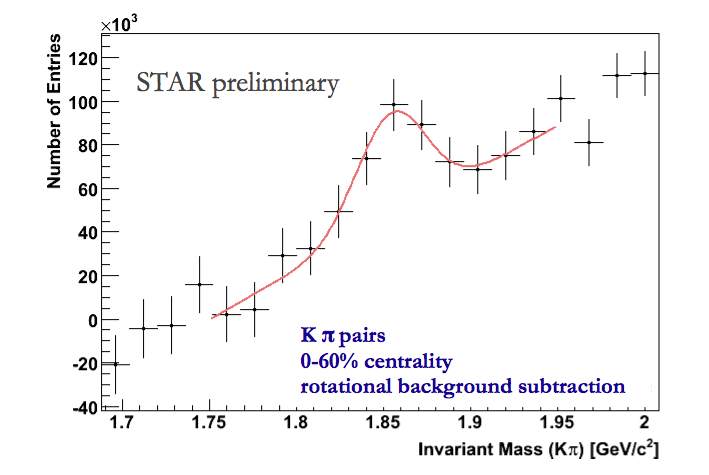 (Relatively) low significance peaks have been observed already in the DATA but of limited physics reach
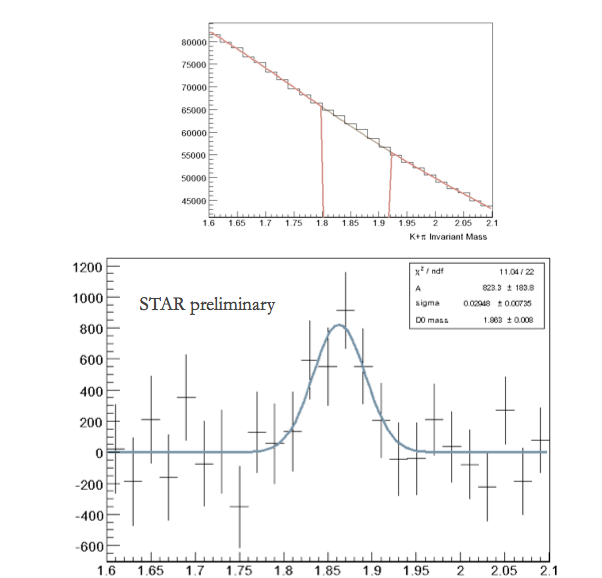 TPC+SVT+SSD Au+Au
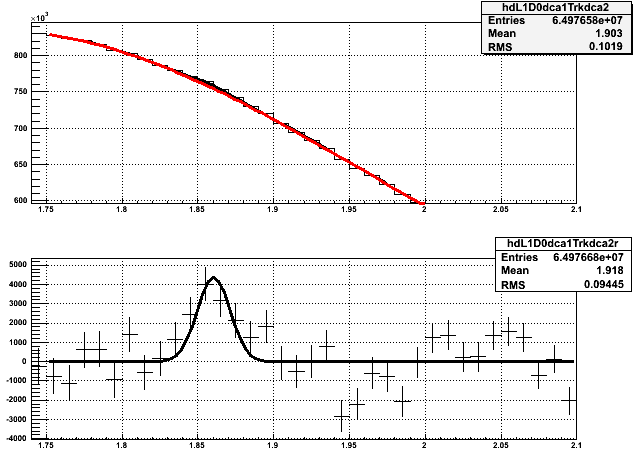 STAR preliminary
Charm Baryon/Meson Ratios
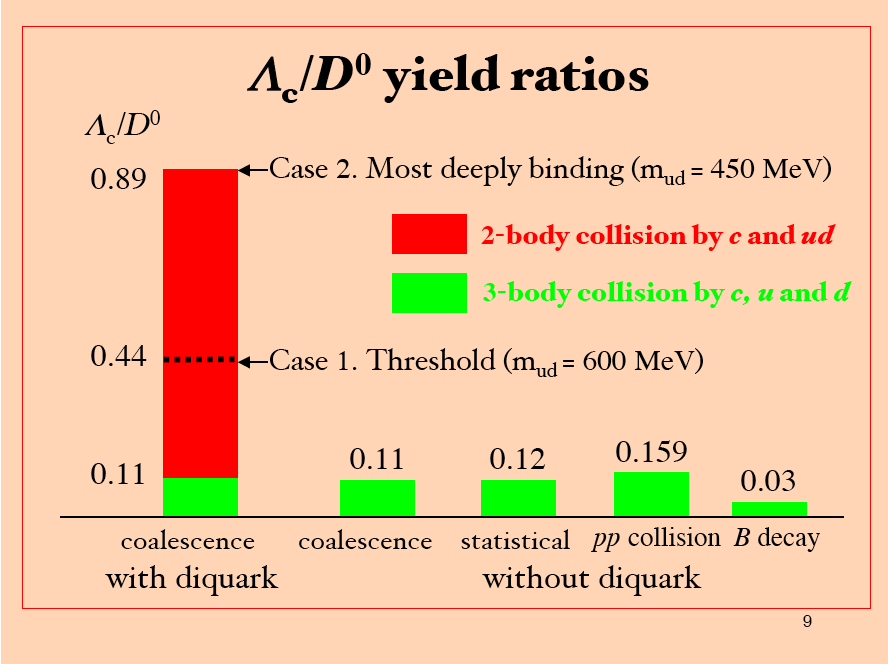 C  pK-+

D0  K--+
2-body collisions by c and ud
3-body collisions by c, u and d
QGP 
medium
Y. Oh, C.M. Ko, S.H. Lee,  S. Yasui, Phys. Rev. C79, 044905(2009).
S.H. Lee, K.Ohnishi, S. Yasui, I-K.Yoo, C.M. Ko, Phys. Rev. Lett. 100, 222301(2008).
ΛC Measurements
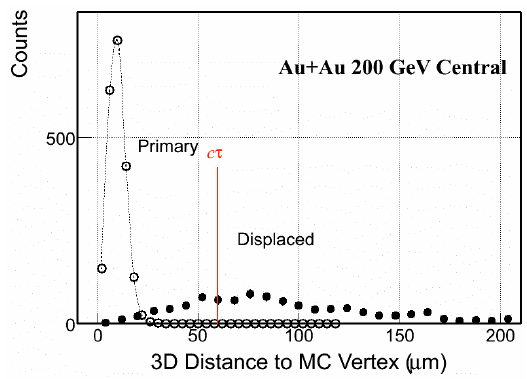 ΛC (  p + K + π): 

Lowest mass charm baryon
Total yield and ΛC/D0 ratios can be measured.
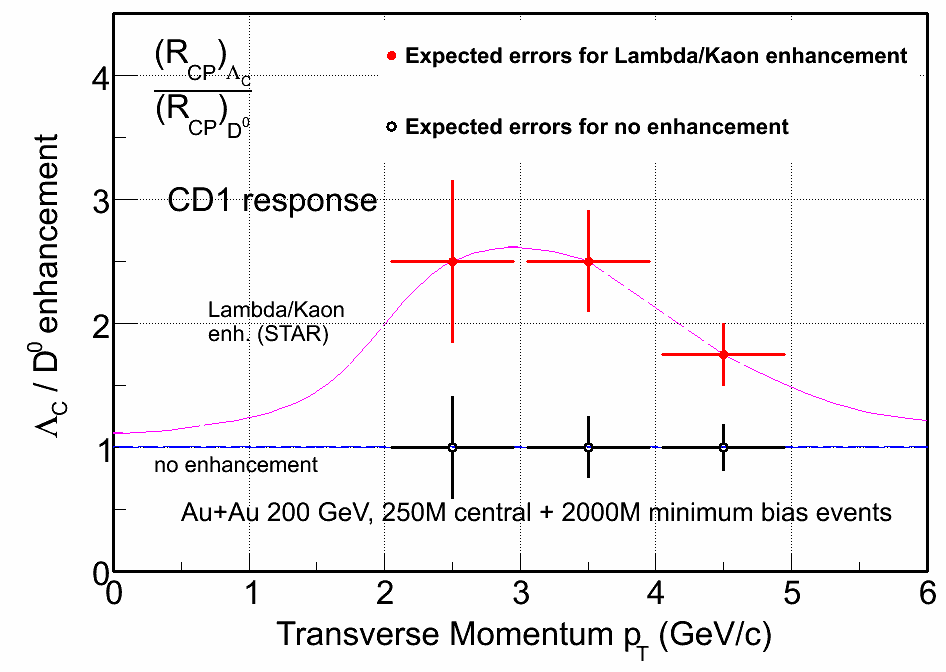 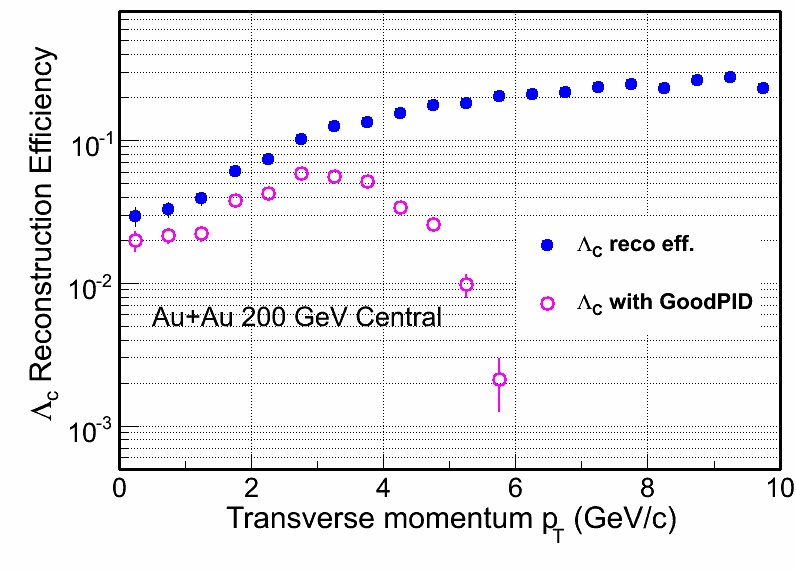 The Bottom Line
Hot and dense (partonic) matter with strong collectivity has been formed in Au+Au collisions at RHIC. Study of the properties of the new form of matter requires more penetrating probes like heavy quarks.
Mechanism for parton energy loss.
Thermalization. 

New micro-vertex detector is needed for STAR experiment.
DOE milestone 2016: “Measure production rates, high pT spectra, and correlations in heavy-ion collisions at √sNN = 200 GeV for identified hadrons with heavy flavor valence quarks to constrain the mechanism for parton energy loss in the quark-gluon plasma.”
The QCD Phase Diagram and     High-Energy Nuclear Collisions
Tini, TC
LHC, RHIC
TE
RHIC, FAIR
Phase boundary
RHIC, FAIR, NICA
3
2
1
The nature of thermalization at the top energy:

 Heavy quarks
 Di-lepton
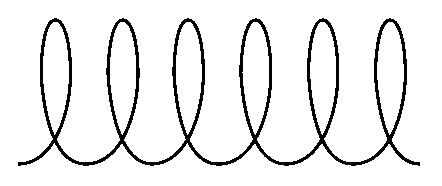 quark-gluon plasma
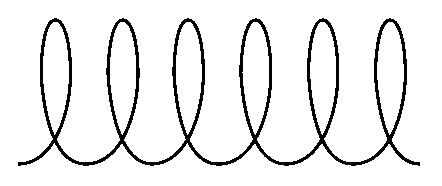 Early Universe
1
2
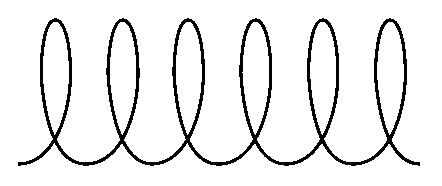 3
TE
Critical Point?
Temperature
hadron gas
CSC
nuclei
Baryon Chemical Potential
Partonic Energy Loss at RHIC
STAR: Nucl. Phys. A757, 102(2005).
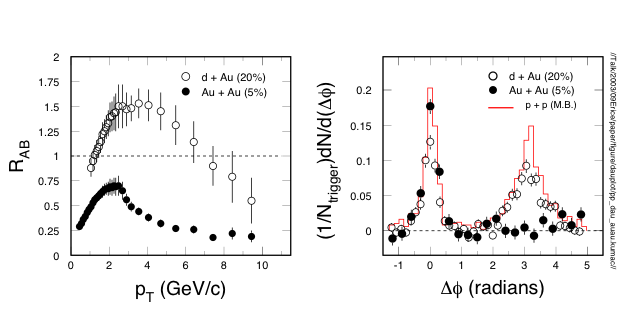 Central Au+Au collisions: light quark hadrons and the away-side jet in back-to-back ‘jets’ are suppressed. Different for p+p and d+Au collisions. 
 Energy density at RHIC:   > 5 GeV/fm3 ~ 300

 Explore pQCD in hot/dense medium 
RAA(c,b) measurements are needed!
Ds -> F+p -> KKp
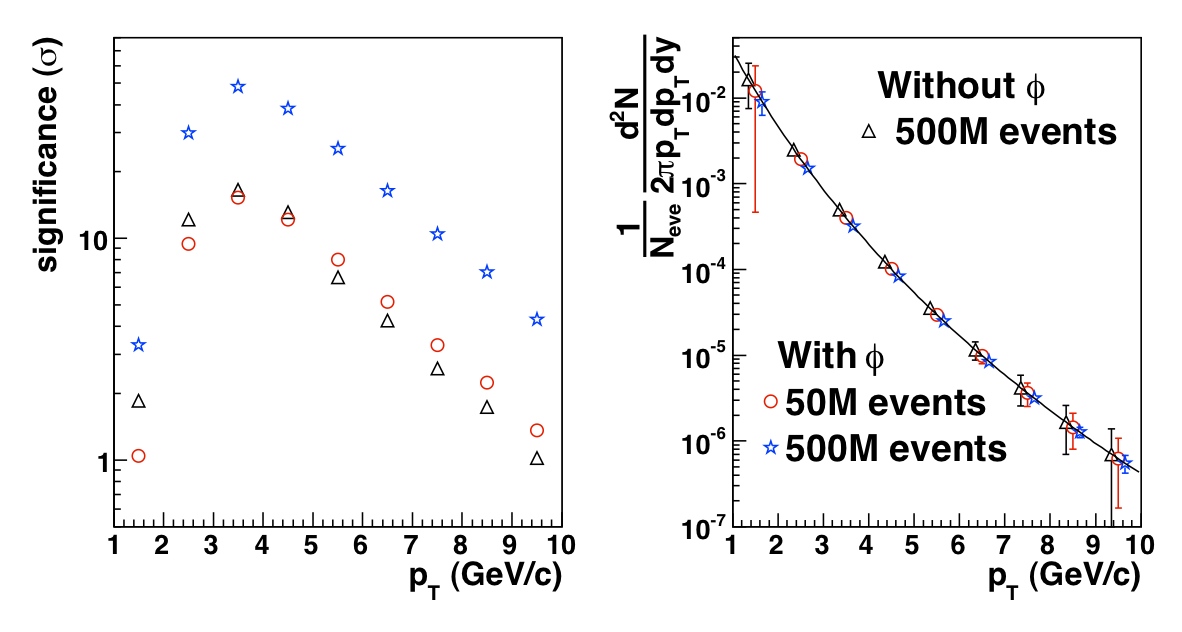 OLD
work in progress
PRELIMINARY
NEW
42